DEBAT IN DE KLAS
ORGANISATIE EN AFSPRAKEN
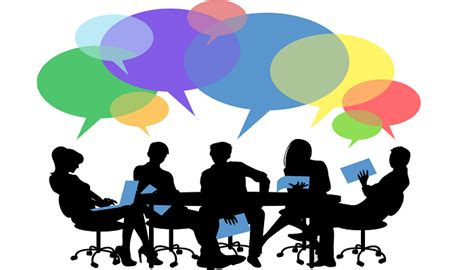 EEN DEBAT MET STUDENTEN
WAT IS HET?
Het is een activiteit waarbij studenten argumenteren voor en tegen een bepaald onderwerp zonder ervoor een oplossing trachten te vinden.
BEDOELING
Communicatievaardigheden ontwikkelen, analytisch denken en respect
De kennis van de studenten over een bepaald onderwerp verbeteren
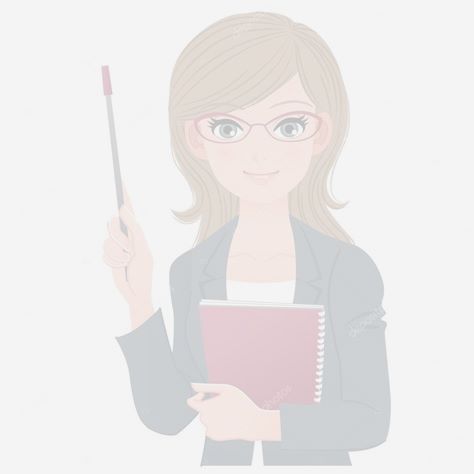 ROL VAN DE LEERKRACHT
Introduceert de activiteit 
Verdeelt de verschillende rollen onder de studenten
Selecteert de onderwerpen
Observeert hoe de activiteit verloopt
Schrijft de belangrijkste argumenten langs beide kanten op het bord  
Vat de conclusie van het debat samen
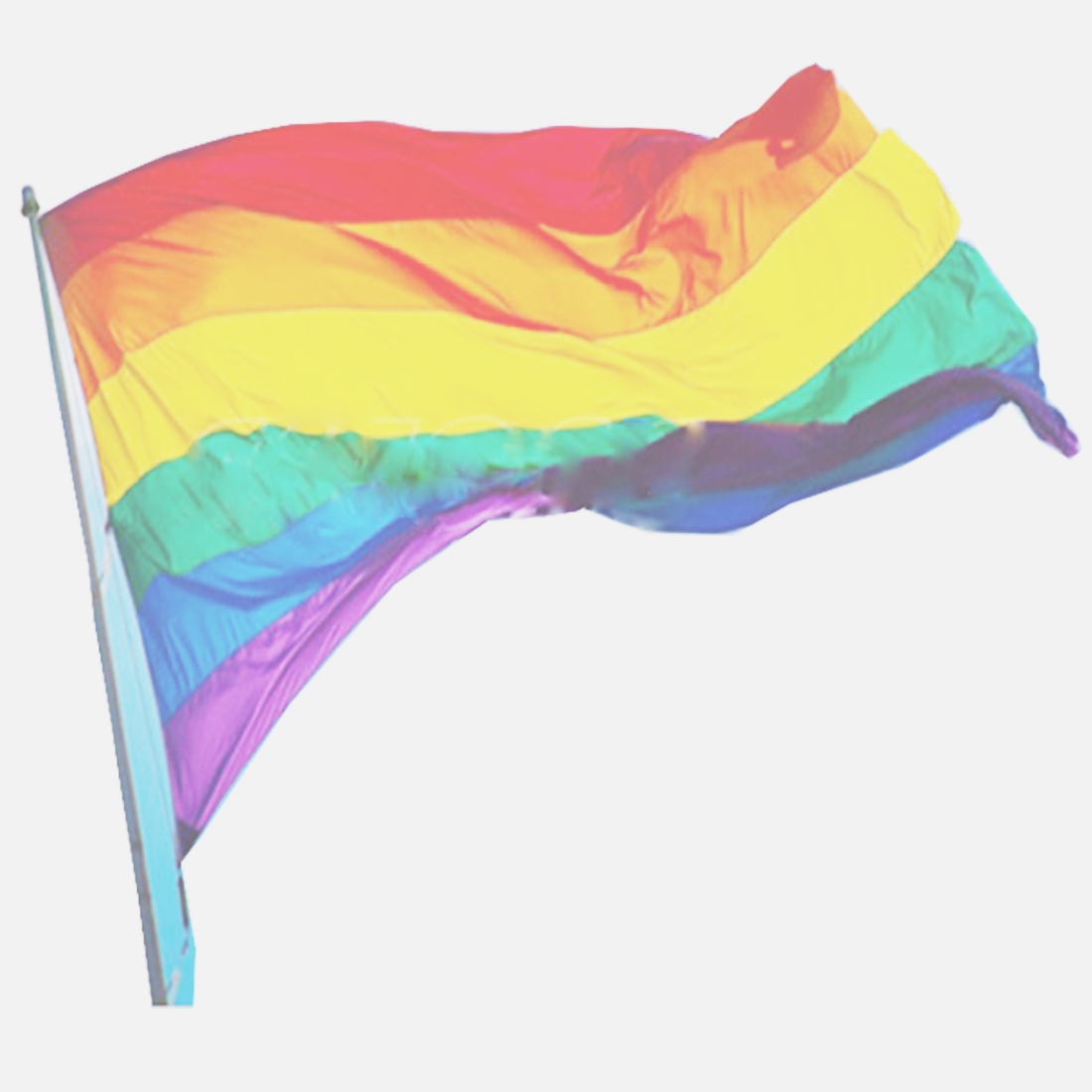 MOGELIJKE ONDERWERPEN
Homo’s moeten hun seksuele oriëntatie aan hun vrienden en familie meedelen
Homo’s zouden in elk land het recht moeten krijgen te trouwen
Het moet homo’s toegelaten zijn kinderen te adopteren 
Homoseksuele beroemdheden zouden zich moeten outen om de LGBT-gemeenschap te helpen 
Homoseksualiteit is de belangrijkste reden voor pestgedrag in secundaire scholen
ROLLEN VERDELEN
WIE IS WIE?
TEAMLEDEN
MODERATOR
OBSERVATOREN
TIJDWAARNEMER
TEAMLEDEN
2 teams: voor en tegen
Ongeveer 10 studenten per team
Studenten verdedigen hun argumenten, stellen en beantwoorden vragen, en trekken conclusies
MODERATOR
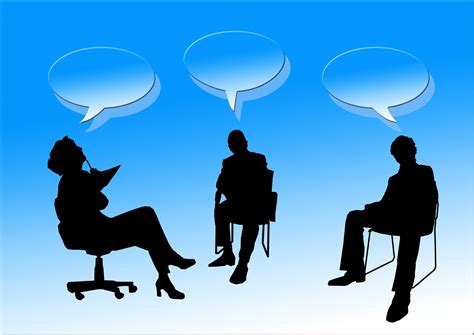 Stuurt het debat:
Laat iedereen aan bod
Ziet erop toe dat de afspraken worden gevolgd
TIJDWAARNEMER
Controleert de klok zodat elk team even lang aan het woord is
Laat een belletje rinkelen wanneer de beurt voorbij is
OBSERVATOREN
2 / 4 studenten

Noteren de benodigdheden op het observatieformulier

Presenteren hun conclusies 
   op het einde
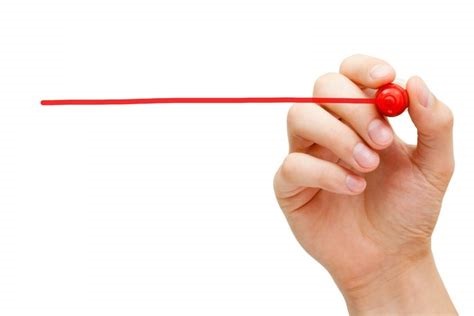 ALGEMENE AFSPRAKEN
Alle studenten moeten deelnemen aan het debat
Ze moeten zich aan het onderwerp houden
Ze moeten aandachtig luisteren en hun klasgenoten respecteren
Het is geen activiteit met een winnaar of een verliezer, maar een activiteit om te leren
Studenten die deze regels niet respecteren worden toeschouwers
TIMING (50´)